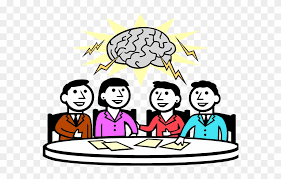 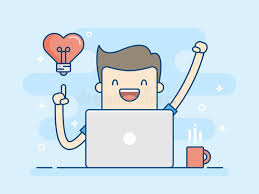 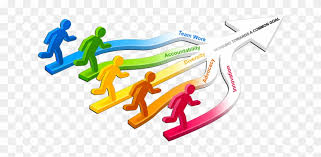 session		passion		mission
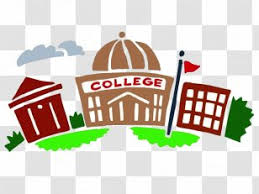 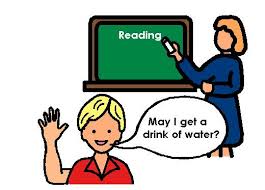 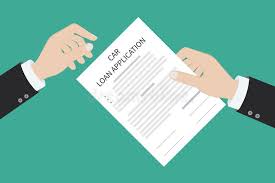 permission  submission	 admission
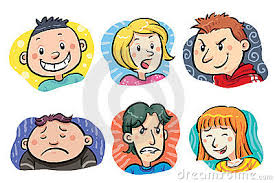 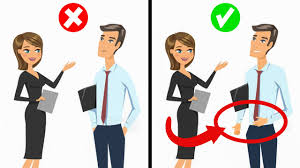 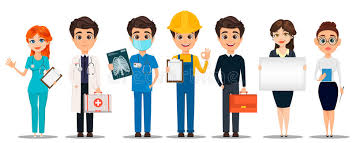 expression	 impression	profession
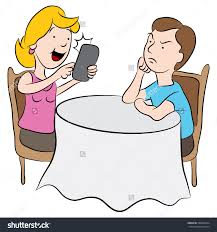 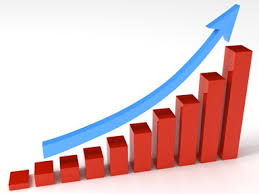 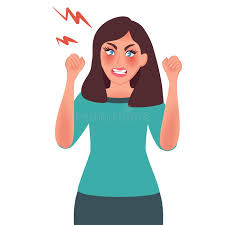 aggression  progression	 obsession
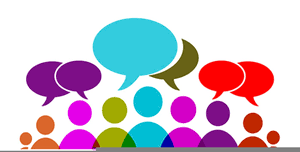 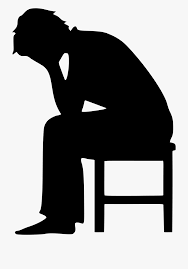 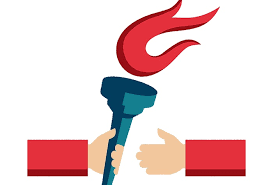 discussion	 depression	 succession
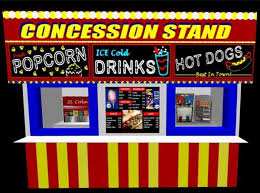 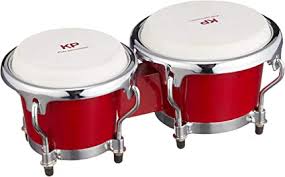 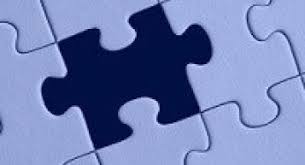 concession  omission	 percussion